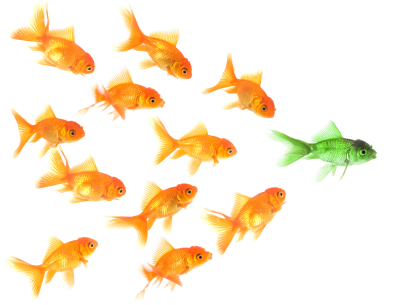 Unit 6Management & LeadershipTopic Areas
HR & HR Planning
HR getting the right people for the job etc now and in the future
Labour market analyses (skills shortages?)
Forecasting labour demand
Management and Leadership
Types/methods eg MBO
Functions – what they do eg planning, organising
Culture – what is the personality of the organisation (from the top)
Styles – eg Lewins Autocratic, Democratic etc
Quality standards, culture, tools, benefits
British Standards Institution standard BS 7850
International Organization for Standardization standard ISO 8402
Investors in People
TQM - benefits
Zero waste/ Improved output quality
Reduced inspection requirements Supplier and customer satisfaction.
Improved efficiency and profitability
Management & Leadership
Topic Areas
Motivation
Theories of motivation (A Maslow, F Herzberg, F W Taylor, E. Mayo).
Impact of motivation on business performance

Financial motivators.
Non-financial motivators.
Managing change
Internal/ext factors influencing change
Stakeholders who influence change
A1 Definitions of management and leadership
Management by objectives
Situational Contingency
Functional and Action Centred
Transformational and Transactional
The concept of leadership continuum for management behaviour
F1 Quality standards
British Standards Institution standard BS 7850
International Organization for Standardization standard ISO 8402
Investors in People
A2 Functions of management and leadership
Functions of management:
Planning
Organising
Coordinating
Controlling
Monitoring
Delegating
 
Functions of leadership:
Inspiring
Energising
Influencing stakeholders
Envisioning
Determining best path/route to achieve success
A3 Business culture
Definition
Business Vision, mission and values/ethos
Influence of business culture on management practices
Policies and procedures
Management styles
Structure of the workforce   
How people work
B1 Management and leadership styles
Autocratic
Democratic
Paternalistic
Laissez-faire
Transactional
Transformational
C1 Human Resources (HR)
Human resources as a factor of production
Labour market analyses  
Forecasting labour demand
Sources of information available to conduct labour market analyses
The link between business planning and human resources
The impact of globalization on HR planning
Giving feedback
C2 Human resource planningThe nature of work and the characteristics required to perform work roles
Skill levels 
Experience
Educational level
Aptitude
Need for flexibility in the workforce.
Core versus peripheral workers.
Full-time versus part-time workers.
Sub-contracting.
Zero hours contracts.
Temporary staff.
Agency staff.
Management actions to address human resource issues at an operational level.
Labour turnover (expressed in words and numbers).
Productivity.
Skill shortages.
Workplace stress.
Absenteeism (expressed in words and numbers)
Motivation.
Engagement with business culture.
Employee satisfaction
D1 Motivation in the workplace
Theories of motivation (A Maslow, F Herzberg, F W Taylor, E. Mayo).
Impact of motivation on business performance

Financial motivators.
Non-financial motivators.
D4 Performance appraisal
Purpose of performance appraisal: 
to set individual and group targets
to assess individual and group performance 
to provide employee feedback 
to identify training needs  
Types of appraisal:
self-assessment
management by objectives
ratings scales
360 appraisal.
Impact of performance appraisal: 
on the individuals
on the business
E1 Managing change
Factors influencing change:
internal 
external






Stakeholders who influence change:  
owners 
managers
customers 
regulators 
financial institutions 
government 
employees
Employee satisfaction
F1 Quality standards
British Standards Institution standard BS 7850
International Organization for Standardization standard ISO 8402
Investors in People
F2 Developing a quality culture
Setting quality standards.
Managerial commitment and staff buy-in.
Quality circles.
Partnership working with suppliers and customers.
Transparent and open communication.
F3 The techniques and tools of quality management
Quality control.
Lean manufacturing.
Six Sigma.
F4 The importance and benefits of quality management
Zero defect production and output.
Continuous improvement.
Improved output quality.
Reduced inspection requirements.
Supplier engagement and satisfaction.
Customer involvement and satisfaction
Improved efficiency and profitability.